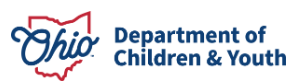 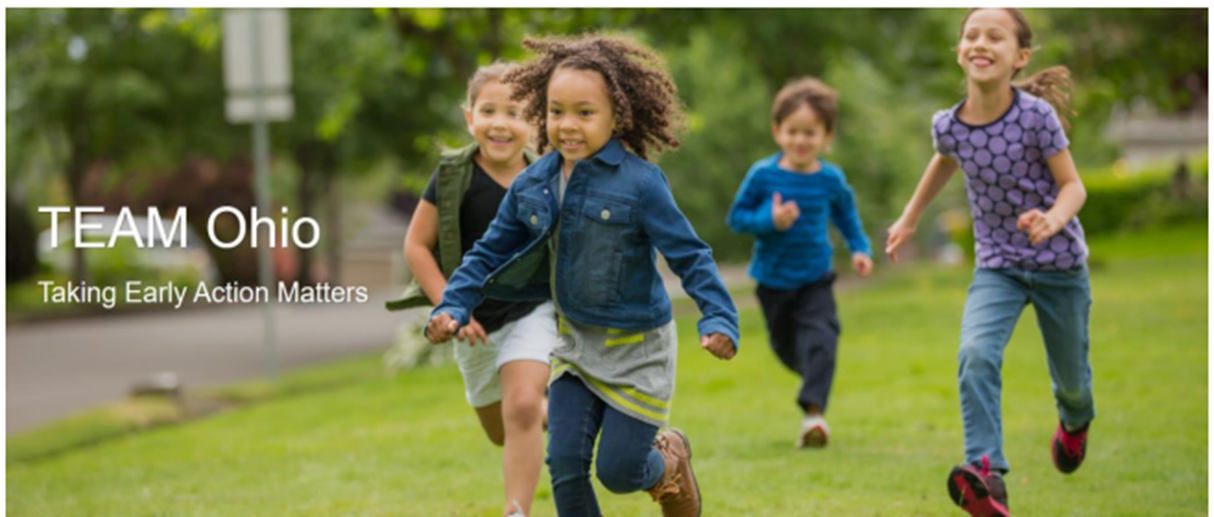 Intake Screener Training – Navigating the Alleged Perpetrator Details Screen
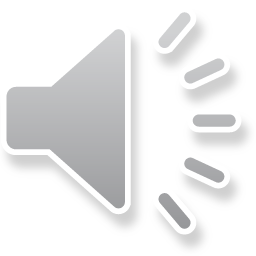